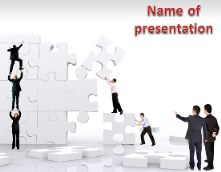 Конструирование инновационного урока с применением  групповых способов обучения
Котлярова В.Ф., 
заместитель директора 
по НМР
МАОУ СОШ № 47 г. Томска,
Песяк Е.Ф., ст.преподаватель кафедры сопровождения инноваций  в образовании ТОИПКРО, научный консультант МАОУ СОШ № 47 г. Томска
ФГОС
ВВЕДЕНИЕ 
ПЛАНИРУЕМЫХ 
РЕЗУЛЬТАТОВ
ЗАЧЕМ?
ИННОВАЦИОННЫЙ УРОК
СИСТЕМНО – 
ДЕЯТЕЛЬНОСТНЫЙ 
ПОДХОД
КАК?
ЧЕМУ?
ПЕДАГОГИЧЕСКИЕ ТЕХНОЛОГИИ
НОВЫЕ
 ЗАДАЧИ 
ОБРАЗОВАНИЯ
НОВЫЕ МЕТОДИЧЕСКИЕ ПОДХОДЫ К ОРГАНИЗАЦИИ ОБУЧЕНИЯ
Компетентностный подход
1.Научить получать знания.
2.Научить работать и зарабатывать.
3.Научить жить.
4.Научить жить вместе
Какие компетенции необходимо формировать»? «Ключевые компетенции для Европы»
Какие компетенции необходимо формировать»? «Ключевые компетенции для Европы»(продолжение)
Думать:
Организовывать взаимосвязь прошлых и настоящих событий;
Критически относиться к тому или иному аспекту развития наших обществ;
Уметь противостоять неуверенности и сложности;
Занимать позицию в дискуссиях;
Видеть важность политического и экономического окружения, в котором проходит обучение и работа;
Оценивать социальные привычки, связанные со здоровьем;
Уметь оценивать произведения искусства и литературы
Какие компетенции необходимо формировать»? «Ключевые компетенции для Европы»(продолжение)
Сотрудничать
Уметь сотрудничать и работать в группе;
Принимать решения – улаживать разногласия и конфликты;
Уметь договариваться;
Уметь разрабатывать и выполнять контракты
Какие компетенции необходимо формировать»? «Ключевые компетенции для Европы»(продолжение)
Приниматься за дело:
Включаться в проект;
Нести ответственность;
Входить в группу или коллектив и вносить свой вклад;
Доказывать солидарность
Какие компетенции необходимо формировать»? «Ключевые компетенции для Европы»(продолжение)
Адаптироваться:
Уметь использовать новые технологии информации и коммуникации:
Показывать стойкость перед трудностями;
Уметь находить новые решения
Какие компетенции необходимо формировать»? «Ключевые компетенции для Европы» (продолжение)
Изучать:
Уметь извлекать пользу из опыта;
Организовывать взаимосвязь своих знаний и упорядочивать их;
Организовывать свои собственные приемы  изучения;
Уметь решать проблемы;
Самостоятельно заниматься свои обучением
Какие компетенции необходимо формировать»? «Ключевые компетенции для Европы»
Искать:
Запрашивать различные базы данных;
Опрашивать окружение;
Консультироваться у эксперта;
Получать информацию;
Уметь работать с документами, классифицировать их
Компетенции отечественного образования
Ценностно – смысловые компетенции
Способность видеть и понимать окружающий мир, ориентироваться в нем
Осознавать свою роль и предназначение
Уметь выбирать целевые и смысловые установки для своих действий и поступков
Принимать решения
От них зависит индивидуальная образовательная траектория для обучающихся и программа жизнедеятельности в целом
Общекультурные  компетенции
Познание и опыт деятельности в области национальной и общечеловеческой культуры
Духовно – нравственные основы жизни человека и человечества, отдельных народов
Культурологические основы семейных, социальных, общечеловеческих явлений и традиций
Роль науки и религии в жизни человека
 Компетенции в бытовой и культурно – досуговой сфере

(владение эффективными способами организации свободного времени, опыт освоения обучающимся картины мира, расширяющейся до культурологического и всечеловеческого понимания мира)
Учебно - познавательные
Формирование и оценка навыков самоорганизации и саморегуляции (планирование этапов выполнения работы. Отслеживание продвижения в выполнении задания, соблюдение графика подготовки и предоставления материалов, поиска необходимых ресурсов, распределения обязанностей и контроля качества выполнения работы)
Информационные
Использовать ИКТ в своей деятельности
Осуществлять образовательное взаимодействие в информационном пространстве
Коммуникативные компетенции
Знание языков, способов взаимодействия с окружающими и удаленными событиями и людьми
Навыки работы в группе, коллективе
Владение различными социальными ролями
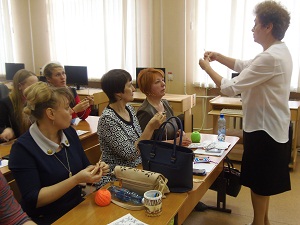 Социально – трудовые компетенции
Выполнение  роли гражданина, наблюдателя, избирателя, представителя, потребителя, покупателя, клиента, производителя, члена семьи
Права и обязанности в вопросах экономики и права в области профессионального самоопределения
(умение анализировать ситуацию на рынке труда, действовать в соответствии с личной и общественной выгодой, владеть этикой трудовых и гражданских взаимоотношений)
Компетенции личностного самосовершенствования
Освоение способов физического, духовного и интеллектуального саморазвития, эмоциональной саморегуляции и самоподдержки
Обучающийся овладевает способами деятельности  в собственных интересах и возможностях, что выражается в его непрерывном самопознании, развитии необходимых современному человеку личностных качеств, формировании психологической грамотности, культуры мышления и поведения
Правила личной гигиены
Забота о собственном здоровье, половая грамотность, внутренняя экологическая культура, способы безопасной жизнедеятельности
Талант общения
Структура компетенции
Знание
 как 
действовать
Алгоритм формирования компетенции:
1.Знание
2. Способ деятельности
3. Качество личности

В основе – активность обучающегося, моделирование будущего жизненного и профессионального поведения, что соответствует новой парадигме образования 21 века
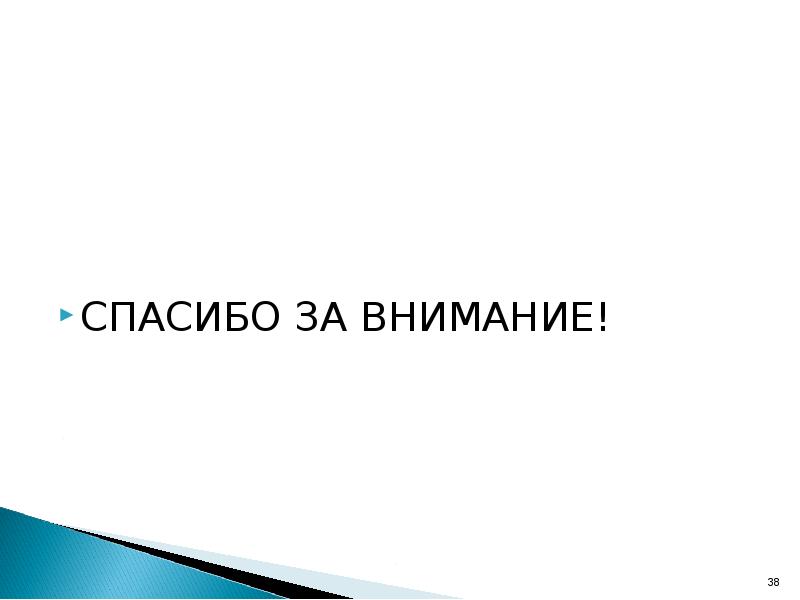